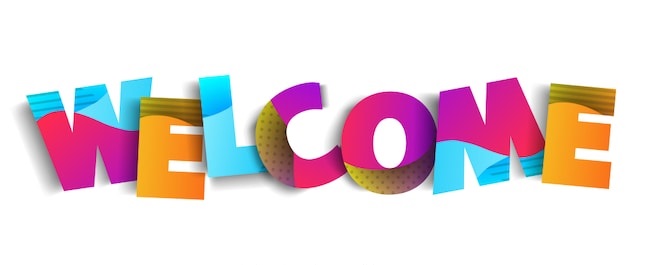 শিক্ষক পরিচিতি
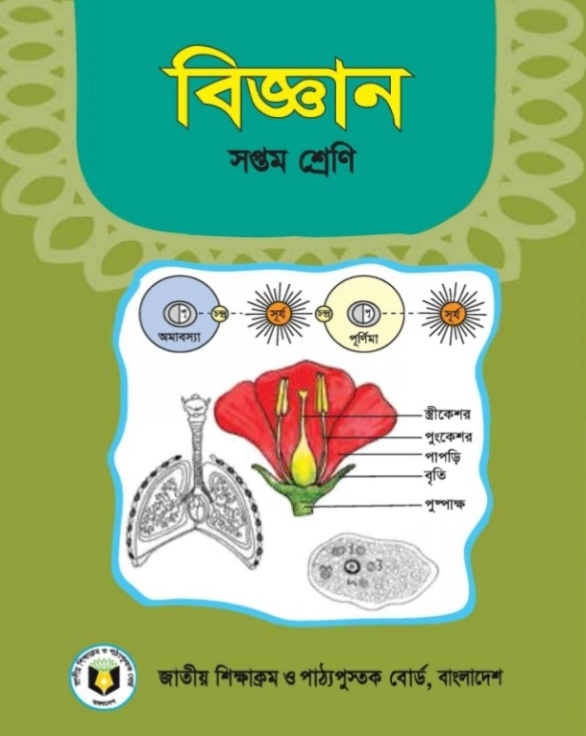 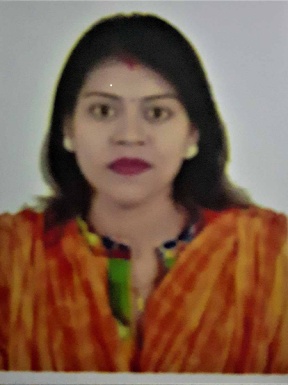 নাম	t-  শীলা দত্ত
পদবি	t-  সহকারী শিক্ষক
প্রতিষ্ঠান	t-  শায়েস্তাগঞ্জ ইসলামী একাডেমী এন্ড হাই স্কুল
বিষয়: বিজ্ঞান
শ্রেণি:- 7ম
অধ্যায়:- 3য়
চিহ্নিত অংশটি মূল না কান্ড
মূল হলে ডানদিকের প্রধান মূলটি মোটা কেন ?
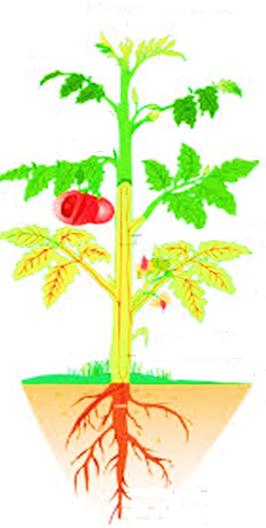 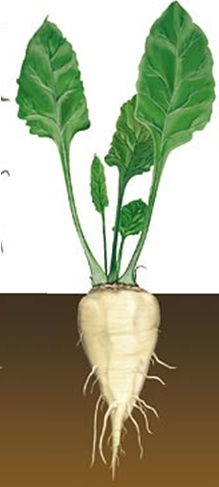 3
10/2/2014
আফরোজা,রংপুর।
[Speaker Notes: পাঠ শিরোনাম বের করতে স্লাইডটি দেখিয়ে ও পাশাপাশি বাস্তব উপকরণ দেখিয়ে শিক্ষার্থীদের প্রশ্ন করতে পারেন চিহ্নিত অংশটি মূল না কান্ড?উ: মূল । মূল হলে ডানদিকের প্রধান মূলটি মোটা কেন ?উ:বিশেষ কাজ  সম্পাদনের জন্য মূল  রূপান্তরিত হয়েছে । তোমরা ঠিক বলেছ । আজ আমরা পড়ব রুপান্তরিত প্রধান মূল । শিক্ষক শিক্ষার্থীদের প্রশ্নের উত্তর প্রদানে সহযোগিতা করবেন ।]
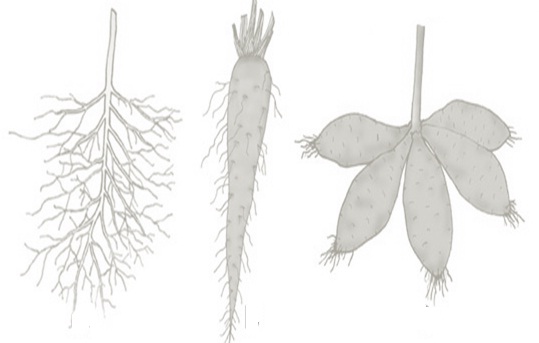 রূপান্তরিত প্রধান মূল
বিজ্ঞান : পাঠ-১,পৃষ্ঠা :২3
4
10/2/2014
আফরোজা,রংপুর।
শিখনফল
এই পাঠ শেষে শিক্ষার্থীরা---
১. রূপান্তরিত প্রধান মূল কী তা বর্ণনা করতে পারবে
২. রূপান্তরিত প্রধান মূলের গঠন  ব্যাখ্যা করতে পারবে
৩. রূপান্তরিত প্রধান মূলের প্রকারভেদ করতে পারবে
৪.রূপান্তরিত প্রধান মূলের চিত্র অংকন করতে পারবে ।
5
10/2/2014
আফরোজা,রংপুর।
[Speaker Notes: শ্রেণীকক্ষে উপস্থাপনের সময় প্রয়োজন না হলে স্লাইডটি হাইড করে রাখা যেতে পারে ।]
চিত্রের মূলের গঠন নিম্নরূপ কেন ?
নিচের চিত্রে যা দেখছ তা কী মূল না কান্ড ?
এ ধরনের মূলকে আমরা কী বলতে পারি?
তাহলে মাটির উপরে যে পাতা দেখা যায় তা কোথা থেকে বের হয়েছে ?
নিচে কিসের ছবি দেখতে পাচ্ছ?
এদের গায়ে কী কোন পর্ব বা গিট আছে ?
পাতা ,মুকুল আছে ?
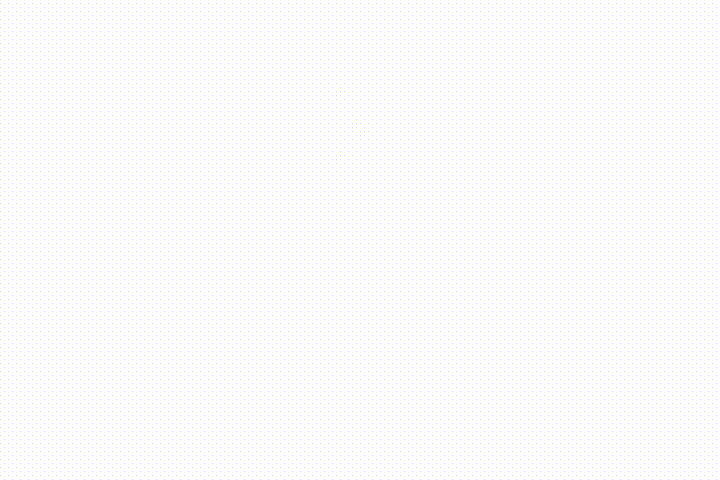 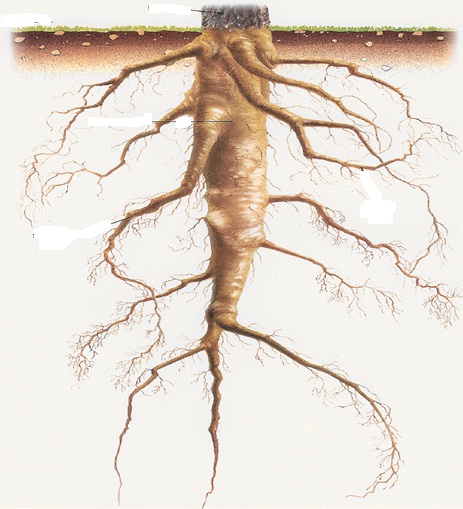 প্রধান মূল
রূপান্তরিত প্রধান মূল
খাদ্য সঞ্চয়ের ফলে  প্রধান মূলের রূপান্তর ।
6
10/2/2014
আফরোজা,রংপুর।
[Speaker Notes: উপস্থাপন: সর্বোচ্চ ২০ মি: ।  বাস্তব উপকরণ নমুনা হিসেবে নিবেন । স্লাইডে ছবি প্রদর্শনের পাশাপাশি বাস্তব উপকরণও দেখাবেন ।]
এ ধরণের মূলকে আমরা কী মূল বলতে পারি ?
খাদ্য সঞ্চয়ের ফলে প্রধান মূলের আকৃতি কেমন হয়েছে ?
এ ধরণের মূলকে আমরা কী মূল বলতে পারি ?
খাদ্য সঞ্চয়ের ফলে প্রধান মূলের আকৃতি কেমন হয়েছে ?
খাদ্য সঞ্চয়ের ফলে প্রধান মূলের আকৃতি কেমন হয়েছে ?
এ ধরণের মূলকে আমরা কী মূল বলতে পারি ?
প্রধান মূলের রূপান্তর
খাদ্য সঞ্চয়ের ফলে প্রধান মূলের আকৃতি কেমন হয়েছে ?
এ ধরণের মূলকে আমরা কী মূল বলতে পারি ?
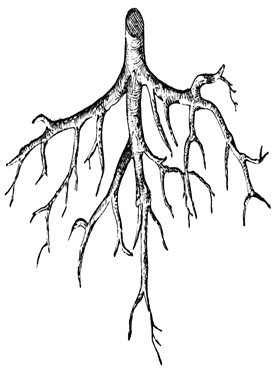 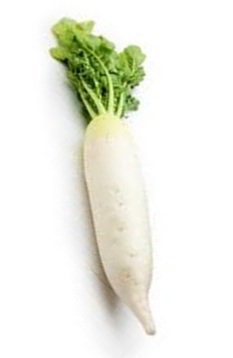 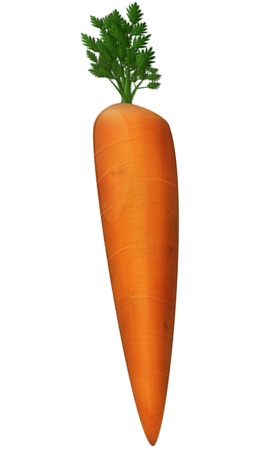 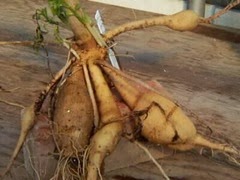 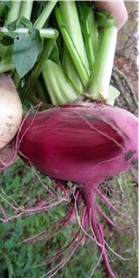 উপরদিক মোটা,নীচের দিকে সরু
শালগমাকৃতি  মূল
গাজরাকৃতি মূল
মূলাকৃতি মূল
উপরদিক মোটা,নীচের দিকে হঠাৎ সরু
মোটা ও রসাল
অনিয়মিত মোটা
মোটা ও রসাল
কন্দাকৃতি মূল
7
10/2/2014
আফরোজা,রংপুর।
[Speaker Notes: সম্ভব হলে বাস্তব উপকরণ দেখবেন । স্লাইড প্রদর্শন শেষে প্রধান মূলের প্রকারভেদ শিক্ষার্থীরা ব্ল্যাকবোর্ডে লিখবে ।]
ভিডিওটি দেখি
8
10/2/2014
আফরোজা,রংপুর।
[Speaker Notes: রূপান্তরিত মূলের ভিডিওটি শিক্ষার্থীদের পুনরায় দেখিয়ে ও মাঝে মাঝে  ভিডিও থামিয়ে  প্রশ্ন  করা যেতে পারে ।]
এ পর্যায়ে শিক্ষক একটি করে  নমুনা দেখাবেন ও  ব্লাকবোর্ডে রূপান্তরিত প্রধান মূলের চিত্র আঁকবেন শিক্ষার্থীরা প্রত্যেকে খাতায় রূপান্তরিত প্রধান মূলের চিত্র অংকন করবে ।
9
10/2/2014
আফরোজা,রংপুর।
[Speaker Notes: এ অংশটি শুধুমাত্র শিক্ষকদের জন্য । সেজন্য স্লাইডটি হাইড করে রাখা হয়েছে ।]
জোড়ায়  কাজ
উত্তর মিলিয়ে নাও
সময়: ২ মি.
বৈশিষ্ট্য অনুসারে টিক চিহ্ন দাও
মূলের নাম:
মূলের নাম:
গাজরাকৃতি
গাজরাকৃতি
মূলাকৃতি
মূলাকৃতি
শালগমাকৃতি
শালগমাকৃতি
কন্দাকৃতি
কন্দাকৃতি
প্রধান মূলের  উপর মোটা ,নীচ ক্রমশ সরু
প্রধান মূলের  উপর মোটা ,নীচ ক্রমশ সরু
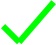 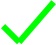 প্রধান মূলের  মধ্যভাগ  মোটা  ,দুই প্রান্ত  ক্রমশ সরু
প্রধান মূলের  মধ্যভাগ  মোটা  ,দুই প্রান্ত  ক্রমশ সরু
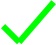 প্রধান মূলের  অনিয়মিত  মোটা
প্রধান মূলের  অনিয়মিত  মোটা
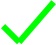 10
10/2/2014
আফরোজা,রংপুর।
[Speaker Notes: শিক্ষার্থীরা ছকটি খাতায় তুলে নিয়ে পূরণ করবে । সময় ২মিঃ । শিক্ষক প্রয়োজনে পাঠ সংশ্লিষ্ট অন্য যেকোন কাজ দিতে পারেন । প্রতি দল থেকে যদি প্রত্যাশিত উত্তর না আসে তবে শিক্ষক বিষয়গুলো সম্পর্কে ধারণা দিবেন ।]
মূল্যায়ন
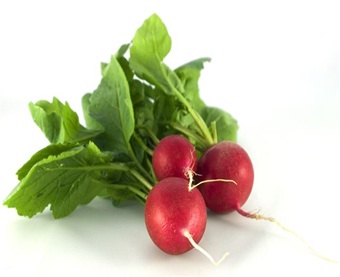 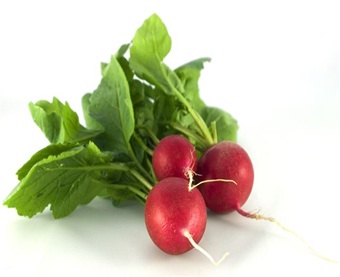 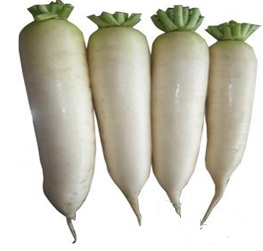 চিত্রের মূলটি কোন মূলের রূপান্তর ?
দুই চিত্রের মূলই কী প্রধান মূলের রূপান্তর?
চিত্রের মূল দুটির গঠন ভিন্ন কেন ?
11
10/2/2014
আফরোজা,রংপুর।
[Speaker Notes: আজকের পাঠটি সম্পর্কে সার্বিকভাবে জানার জন্য মূল্যায়নের ব্যবস্থা করা যেতে পারে ।তবে শিক্ষক অন্য কোন যুক্তিযুক্ত উপায়ে মূল্যায়ন করতে পারেন ।]
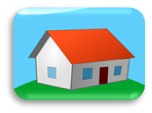 বাড়ির কাজ
আজকের আলোচিত প্রত্যেক প্রকার মূলের নাম ও রূপান্তরের কারণ ছক আকারে লিখ ।
12
10/2/2014
আফরোজা,রংপুর।
[Speaker Notes: বাড়ির কাজের বিষয়টিতে আজকের পাঠের অর্জিত শিখন দ্বারা শিক্ষার্থীরা যেন তাদের নিজ নিজ  সৃজনশীল প্রতিভার বিকাশ ঘটাতে পারে সে উদ্দেশ্যে  কাজ দেওয়া যেতে পারে ।শিক্ষক লক্ষ্য রাখবেন যেন শিক্ষার্থীরা বাড়ির কাজ খাতায় তুলে নেয় ।]
আজকের আলোচ্য গুরুত্বপূর্ণ  শব্দসমূহ 
মূলাকৃতি মূল  
গাজরাকৃতি মূল 
শালগমাকৃতি মূল 
কন্দাকৃতি মূল
13
10/2/2014
আফরোজা,রংপুর।
কৃতজ্ঞতা স্বীকার
শিক্ষা মন্ত্রণালয়, মাউশি, এনসিটিবি ও এটুআই-এর সংশ্লিষ্ট কর্মকর্তাবৃন্দ
এবং কন্টেন্ট সম্পাদক হিসেবে যাঁদের নির্দেশনা, পরামর্শ ও তত্ত্বাবধানে এই মডেল কন্টেন্ট সমৃদ্ধ হয়েছে তারা হলেন-
জনাব সামসুদ্দিন আহমেদ তালুকদার, প্রভাষক, টিটিসি, কুমিল্লা
   জনাব মোঃ খাদিজা ইয়াসমিন, সহকারি অধ্যাপক, টিটিসি, ঢাকা
   জনাব জি,এম রাকিবুল ইসলাম, প্রভাষক, টিটিসি, রংপুর
14
10/2/2014
আফরোজা,রংপুর।